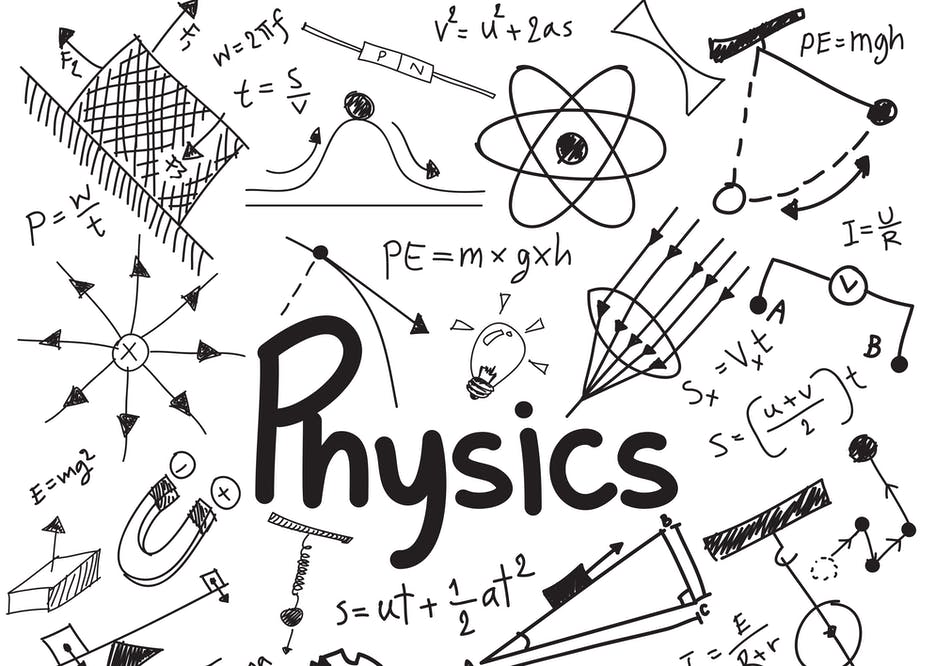 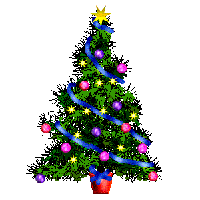 Reminder…
Διαλέξεις
Προαιρετική παρουσία!

Είστε εδώ γιατί θέλετε να ακούσετε/συμμετέχετε
Δεν υπάρχουν απουσίες
Υπάρχει σεβασμός στους συναδέλφους σας και στην εκπαιδευτική διαδικασία


Προστατέψτε εσάς και τους συναδέλφους σας: απέχετε από το μάθημα αν δεν είστε/αισθάνεστε καλά
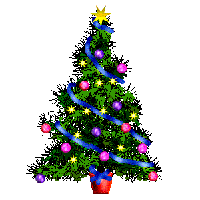 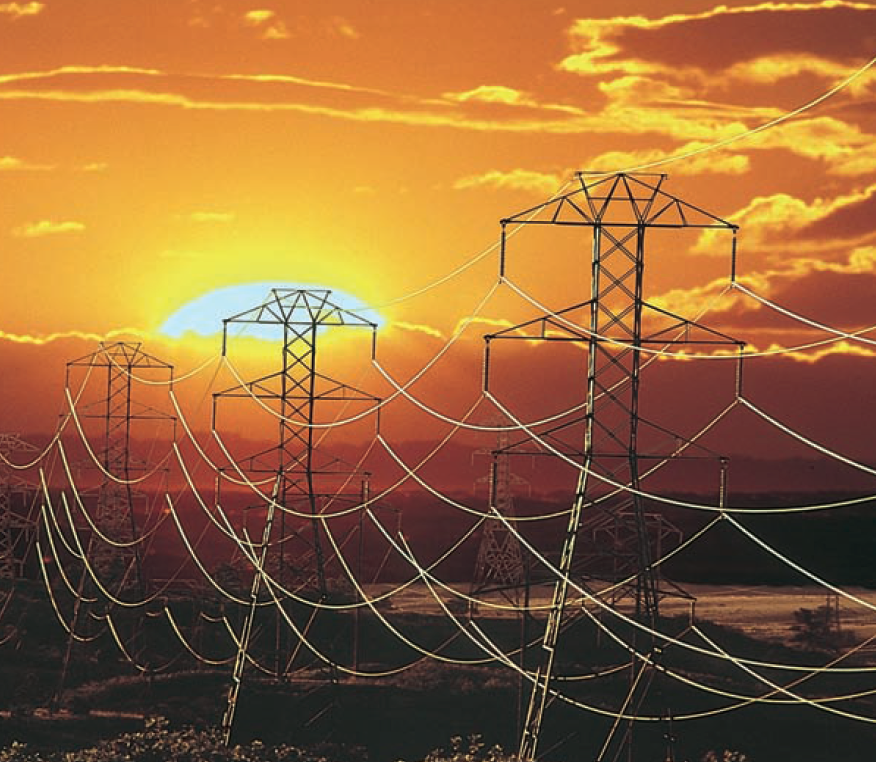 Φυσική για Μηχανικούς
Ρεύμα και Αντίσταση
Εικόνα: Οι γραμμές ρεύματος μεταφέρουν ενέργεια από την ηλεκτρική εταιρία στα σπίτια και τις επιχειρήσεις μας. Η ενέργεια μεταφέρεται σε πολύ υψηλές τάσεις, πιθανότατα εκατοντάδων χιλιάδων volt. Αν και αυτό καθιστά της ηλεκτροφόρες γραμμές επικίνδυνες, η υψηλή τάση συνεισφέρει στη λιγότερη απώλεια ενέργειας λόγω αντιστάσεων των καλωδίων (Telegraph Colour Library/FPG)
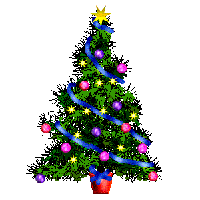 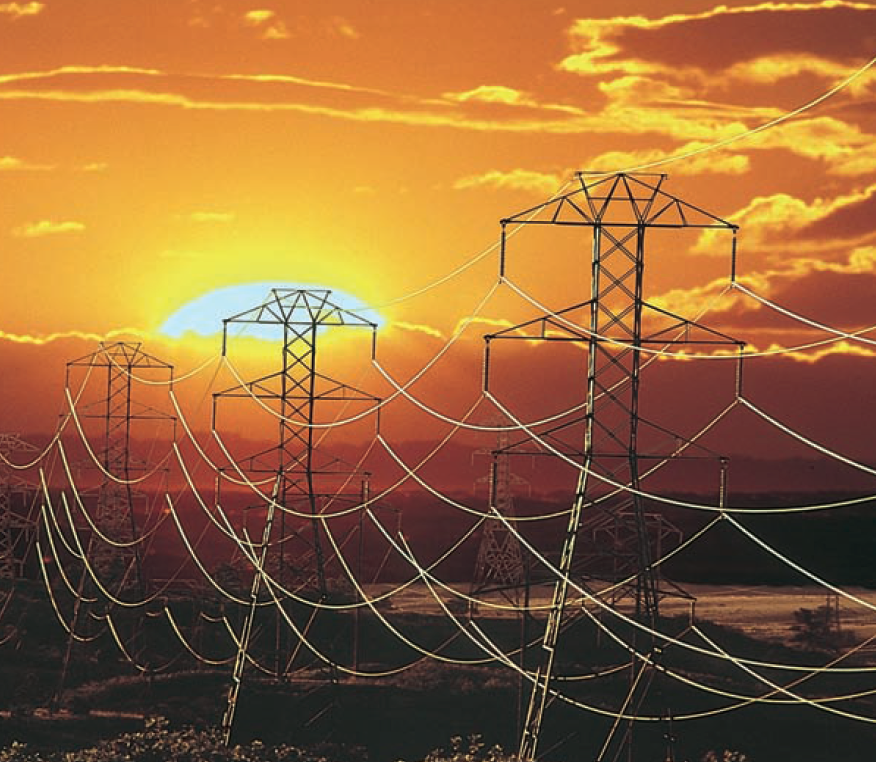 Φυσική για Μηχανικούς
Ρεύμα και Αντίσταση
Εικόνα: Οι γραμμές ρεύματος μεταφέρουν ενέργεια από την ηλεκτρική εταιρία στα σπίτια και τις επιχειρήσεις μας. Η ενέργεια μεταφέρεται σε πολύ υψηλές τάσεις, πιθανότατα εκατοντάδων χιλιάδων volt. Αν και αυτό καθιστά της ηλεκτροφόρες γραμμές επικίνδυνες, η υψηλή τάση συνεισφέρει στη λιγότερη απώλεια ενέργειας λόγω αντιστάσεων των καλωδίων (Telegraph Colour Library/FPG)
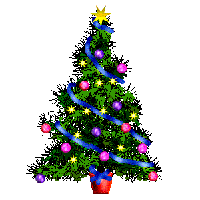 Ρεύμα και Αντίσταση
Εισαγωγή
Σε αυτή τη διάλεξη θα ασχοληθούμε με την κίνηση ηλεκτρικών φορτίων σε μια περιοχή του χώρου
Ως τώρα θεωρούσαμε – συνήθως – ένα πλήθος φορτίων ως στάσιμο!

Θα μάθουμε τον όρο ηλεκτρικό ρεύμα (ή απλώς ρεύμα) για την περιγραφή του ρυθμού της ροής του φορτίου
Ροές φορτίων υπάρχουν σε ατμοσφαιρικά φαινόμενα, στο ανθρώπινο σώμα, σε ηλεκτρικά συστήματα, στο ηλιακό μας σύστημα…

Επίσης, θα μιλήσουμε για την ηλεκτρική αντίσταση

Θα εισάγουμε ένα νέο στοιχείο, τον αντιστάτη
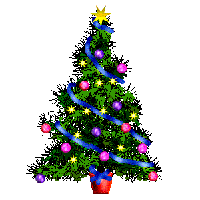 Ρεύμα και Αντίσταση
Ηλεκτρικό Ρεύμα

Στα πλαίσια του μαθήματος, μας ενδιαφέρει η ροή σταθερών (σε μέτρο & φορά) ρευμάτων (δηλ. η ροή ελεύθερων ηλεκτρονίων τα οποία κινούνται διαμέσου μεταλλικών αγωγών (καλώδια)
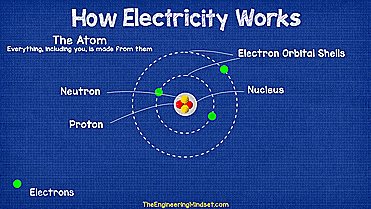 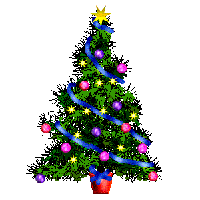 Ρεύμα και Αντίσταση
Ηλεκτρικό Ρεύμα


Ας ξεκινήσουμε τη μελέτη της ροής ηλεκτρικού φορτίου σε ένα τμήμα υλικού

Η ποσότητα της ροής εξαρτάται από
το είδος του υλικού
τη διαφορά δυναμικού κατά μήκος του υλικού

Όταν έχουμε προσανατολισμένη ροή ηλεκτρικού φορτίου μέσα από μια περιοχή, τότε λέμε ότι υπάρχει ηλεκτρικό ρεύμα

«Προσανατολισμένη ροή»???
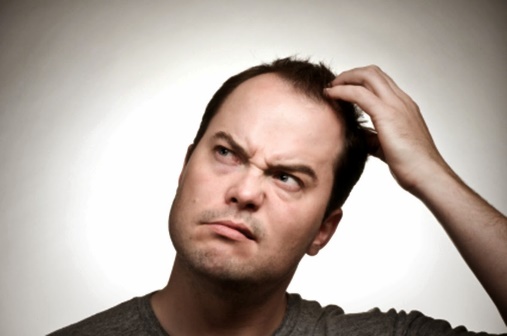 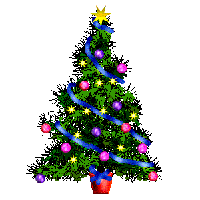 Ρεύμα και Αντίσταση
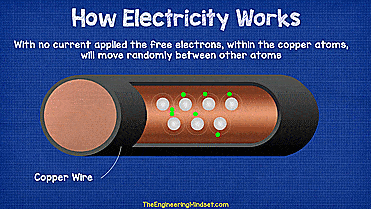 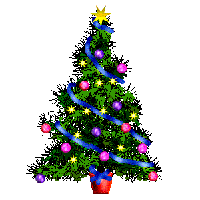 Ρεύμα και Αντίσταση
Ηλεκτρικό Ρεύμα
Μια διαφορά δυναμικού στα άκρα του αγωγού θα προκαλέσει μια «προδιάθεση» για κίνηση (προσανατολισμένη κίνηση) των ηλεκτρονίων προς μια κατεύθυνση, και αυτό θα αποτελέσει το ρεύμα
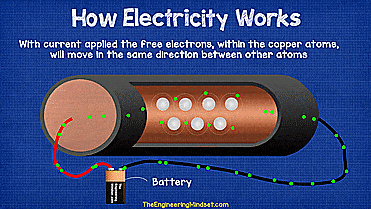 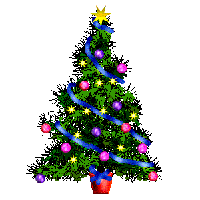 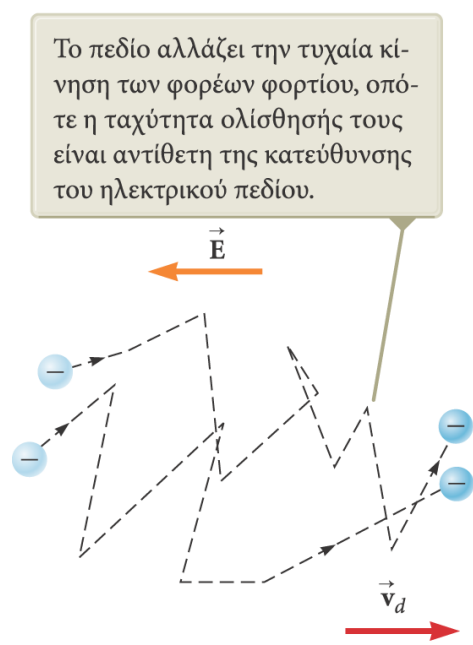 Ρεύμα και Αντίσταση
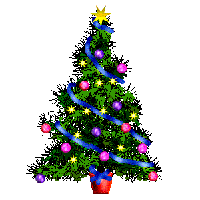 Ρεύμα και Αντίσταση
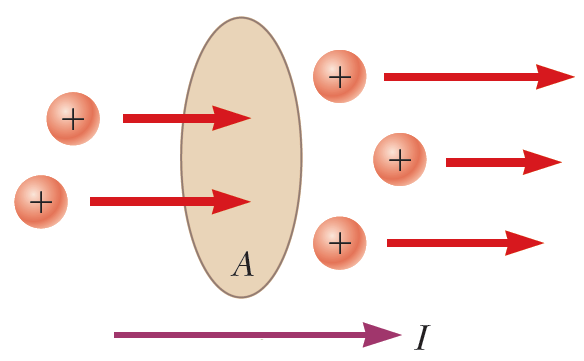 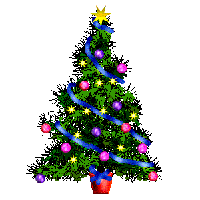 Ρεύμα και Αντίσταση
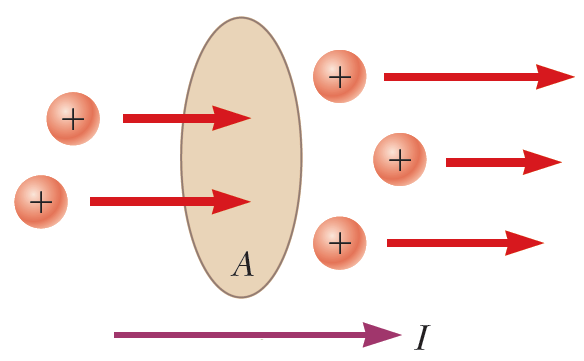 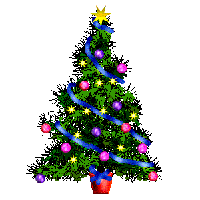 Ρεύμα και Αντίσταση
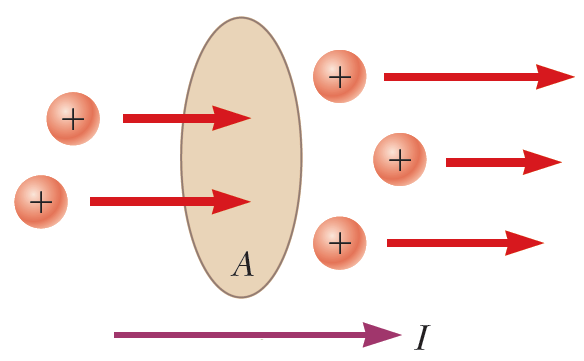 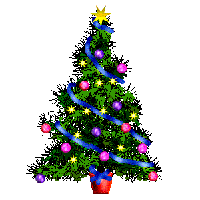 Ρεύμα και Αντίσταση
Μεγαλύτερη πυκνότητα ρεύματος στον αγωγό
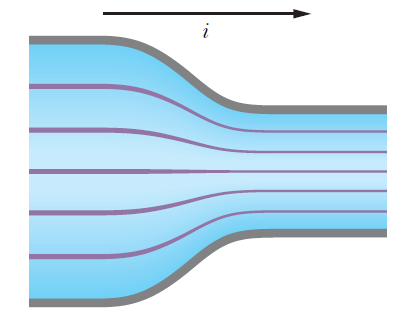 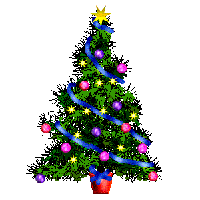 Ρεύμα και Αντίσταση
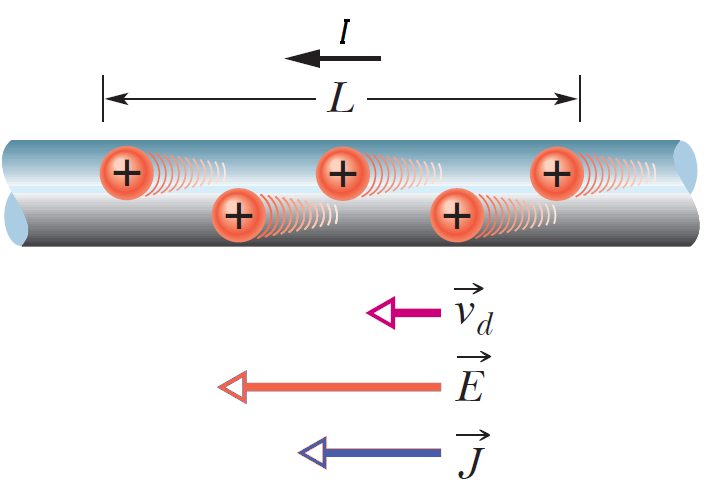 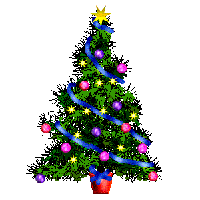 Ρεύμα και Αντίσταση
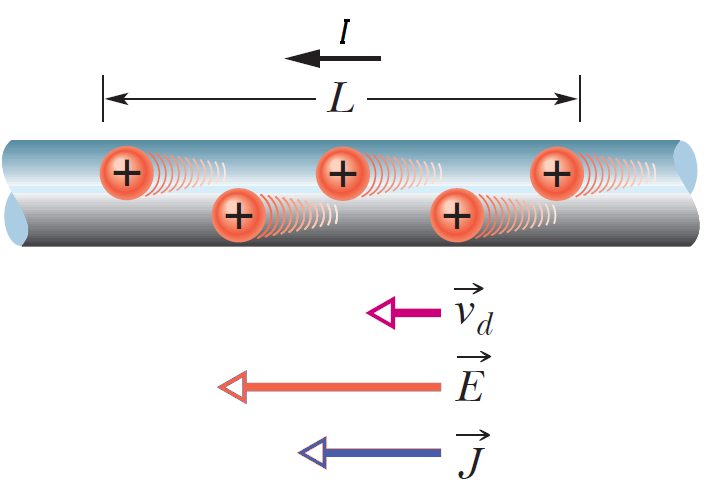 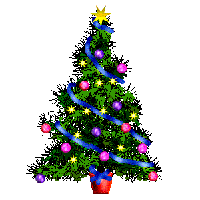 Ρεύμα και Αντίσταση
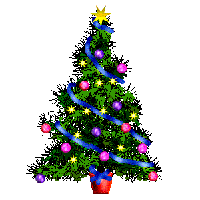 Ρεύμα και Αντίσταση
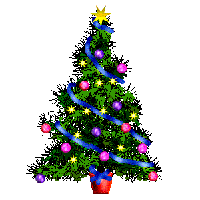 Ρεύμα και Αντίσταση
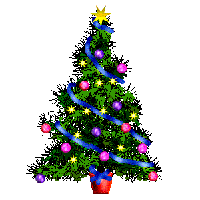 Ρεύμα και Αντίσταση
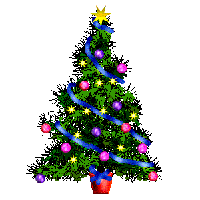 Ρεύμα και Αντίσταση
Ηλεκτρικό ρεύμα σε υλικά

Πιο πρακτικά, μας ενδιαφέρουν συγκεκριμένα σχήματα και γεωμετρίες υλικών 

Εφαρμόζοντας μια διαφορά δυναμικού στα άκρα δυο ίδιων (ως προς τις διαστάσεις τους) ράβδων χαλκού και γυαλιού, παρατηρούμε τελείως διαφορετικά ρεύματα

Κάθε ράβδος έχει διαφορετική αντίσταση και η ράβδος χαλκού ή γυαλιού ονομάζεται αντιστάτης
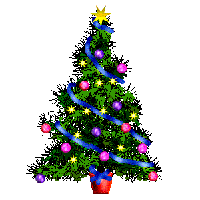 Ρεύμα και Αντίσταση
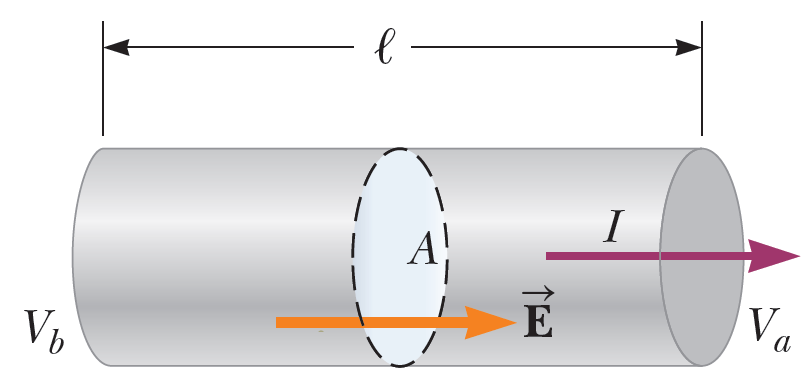 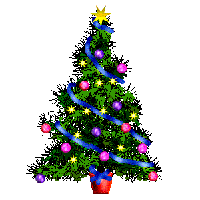 Ρεύμα και Αντίσταση
Ρεύμα και Αντίσταση
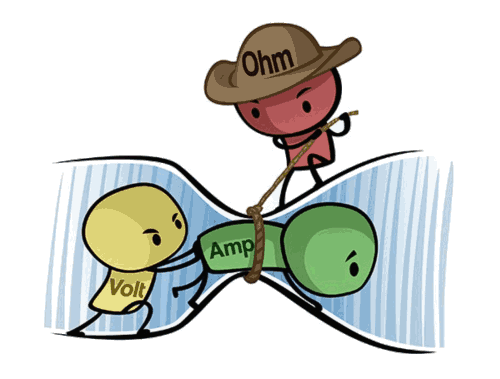 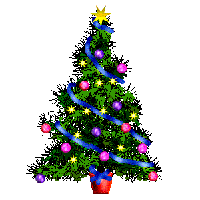 Ρεύμα και Αντίσταση
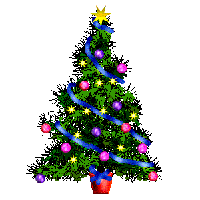 Ρεύμα και Αντίσταση
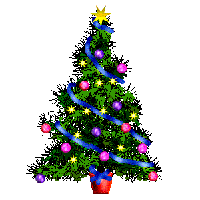 Ηλεκτρικά Κυκλώματα
Αντιστάτες σε σειρά & παράλληλα
Ας δούμε αν μπορούμε να εφαρμόσουμε το ίδιο «σχέδιο» απλοποίησης στους αντιστάτες, όπως κάναμε με τους πυκνωτές
Ας ξεκινήσουμε με μια διάταξη σε σειρά
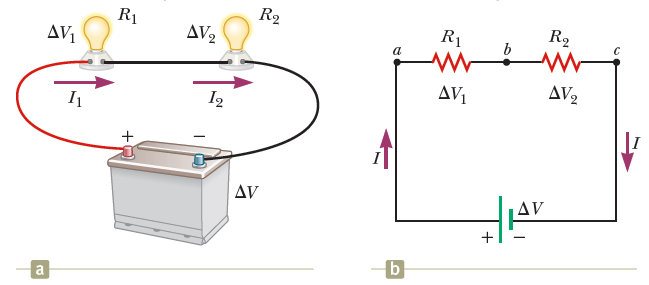 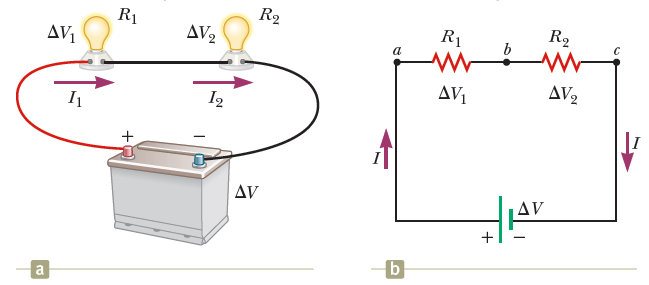 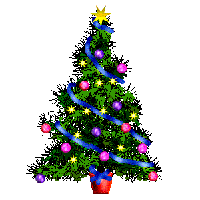 Ηλεκτρικά Κυκλώματα
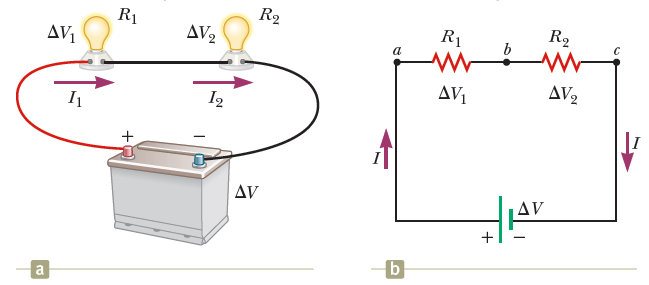 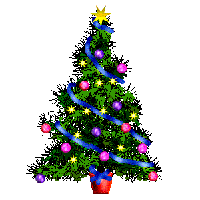 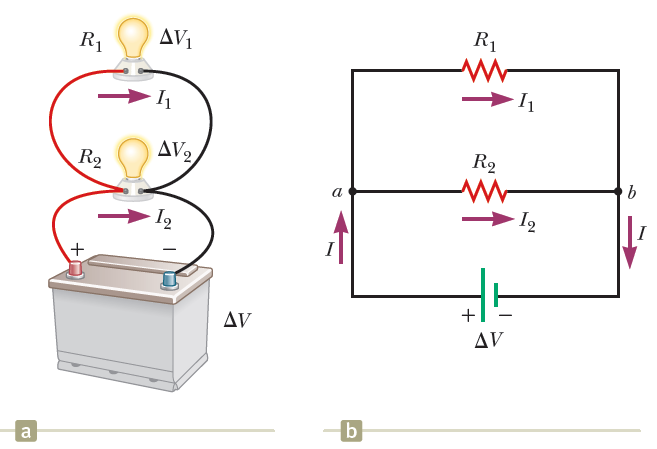 Ηλεκτρικά Κυκλώματα
Στην πραγματικότητα, το ρεύμα ΔΕ χωρίζεται: επιλέγει και τα δυο μονοπάτια, αλλά με διαφορετική ένταση, λόγω του ότι η διαφορά δυναμικού είναι ίδια ενώ η αντίσταση διαφορετική στους δυο αντιστάτες
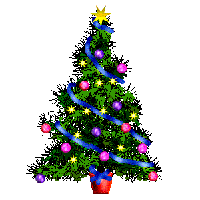 Ηλεκτρικά Κυκλώματα
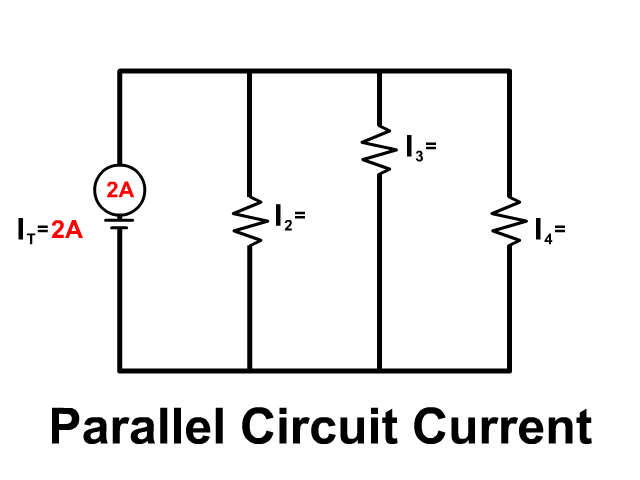 Μη σας παραπλανά το απλοποιημένο σχήμα: τα ρεύματα δημιουργούνται ακαριαία, δεν «περιμένουμε» τα φορτία να φτάσουν στους αντιστάτες, καθώς τα καλώδια είναι ήδη γεμάτα ηλεκτρόνια!
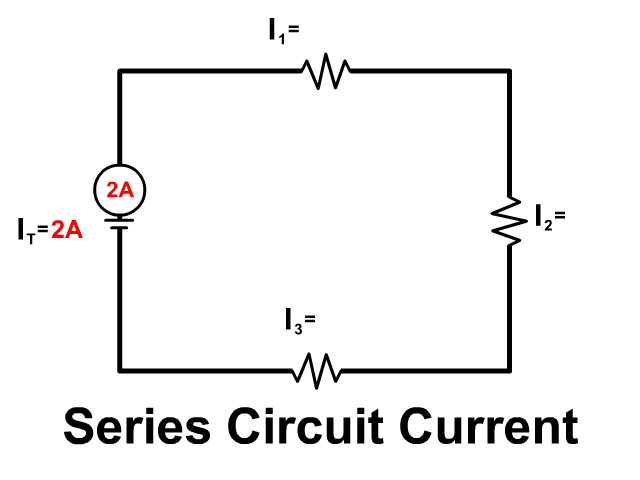 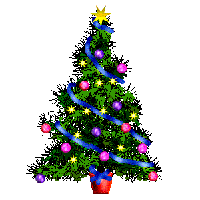 Ηλεκτρικά Κυκλώματα
Συνοψίζοντας:
Παράλληλη σύνδεση:
Ισοδύναμος αντιστάτης με ρεύμα ίσο με το άθροισμα των επιμέρους ρευμάτων και ίδια διαφορά δυναμικού με τους επιμέρους αντιστάτες
Αντίσταση ίση με το αντίστροφο άθροισμα των επιμέρους αντίστροφων αντιστάσεων
Σειριακή σύνδεση:
Ισοδύναμος αντιστάτης με ρεύμα ίσο με τα επιμέρους ρεύματα και διαφορά δυναμικού ίση με το άθροισμα των διαφορών δυναμικού των επιμέρους αντιστατών
Αντίσταση ίση με το άθροισμα των επιμέρους αντιστάσεων
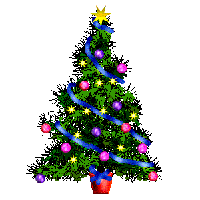 Ηλεκτρικά Κυκλώματα
Πυκνωτές
Αντιστάτες
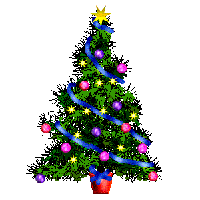 Ηλεκτρικά Κυκλώματα
Παράδειγμα:
Α) Βρείτε την ισοδύναμη αντίσταση
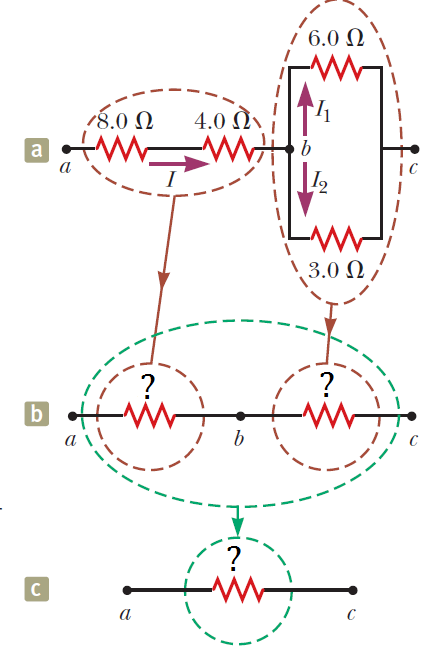 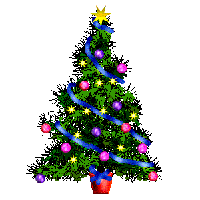 Ηλεκτρικά Κυκλώματα
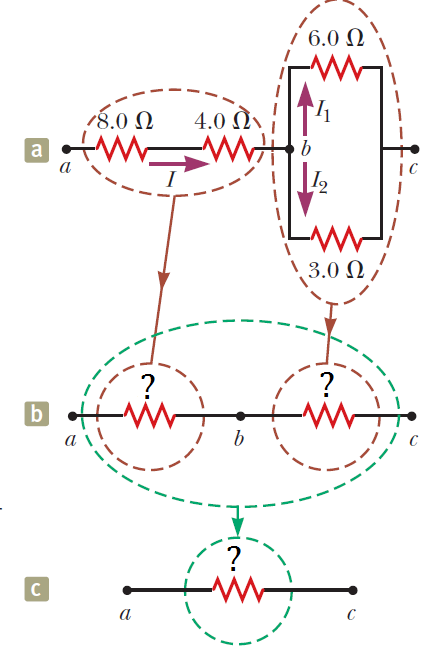 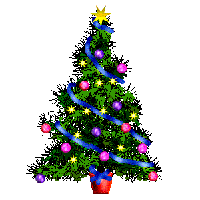 Ηλεκτρικά Κυκλώματα
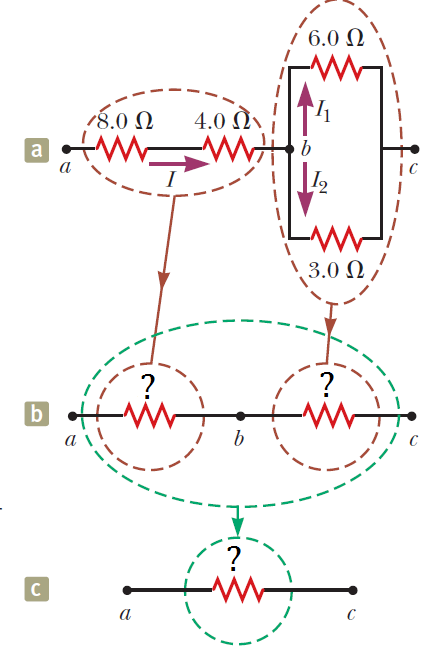 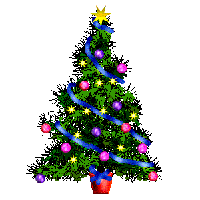 Ηλεκτρικά Κυκλώματα
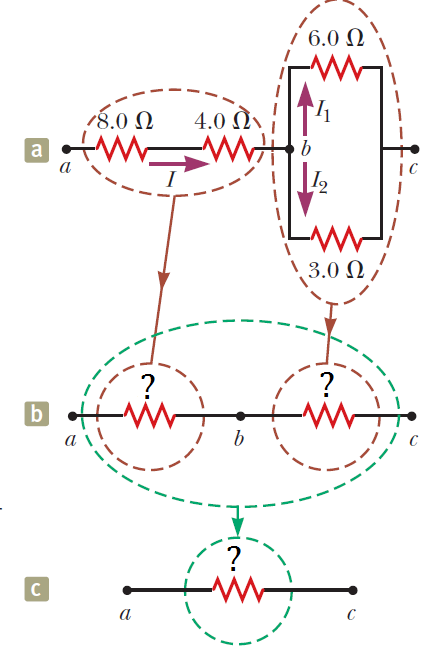 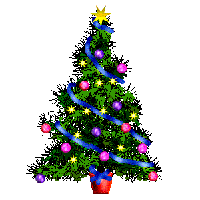 Τέλος Διάλεξης